UWSysNet Transport and Fiber Updates
Dan Parenteau
8/10/2017
BOREAS-Net 2006
BOREAS-Net 2008
BOREAS-Net 2014
BOREAS-Net 2016
Ciena Waveserver
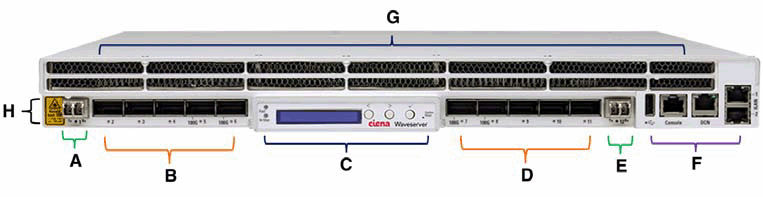 100G/200G Line Side WAN Ports
100G QSFP28 Ports
10G/40G QSFP+ Ports
10G/40G QSFP+ Ports
Infinera TM 4x100G Flexponder
Interfaces:  
4x 100G QSFP28 client + 
2x 100G/200G CFP2 line. 

100GbE & OTU4 client support.
G.709 OTN compliance. 
Optional staircase FEC.  
HW ready Line side encryption.
80W including optics = 20W per 100G.
1-slot solution. 4x units in a TM-301/II (1.6T !).
Interop with TP100GOTN & TP100GOTN/II (@100G). 
Interop with LIM-1-100G on XTC’s (@100G).
Client side
Line side
1 slot
4x OTU4/ 100GbE
(QSFP28)
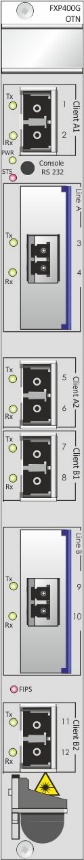 2x 100G/200G(CFP2)
4x 100G Flexponder (FXP400GOTN)
Infinera TM
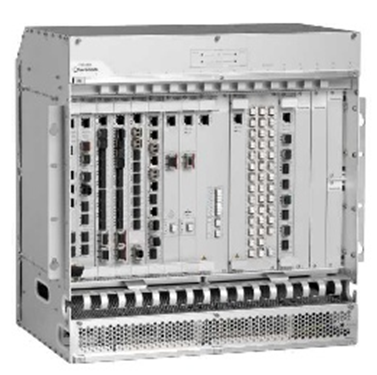 TM-3000/II (11U)
Up to 16 full-sizedUp to 10 half-sized
TM-301/II (3U)
Up to 4 full-sizedUp to 4 half-sized
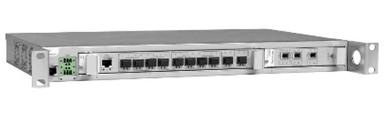 TM-102/II (1U)
One full-sized
One half-sized
Fond Du Lac Before
Fond Du Lac with City Fiber
Fond Du Lac after Cutover
Fiber down Highway 41
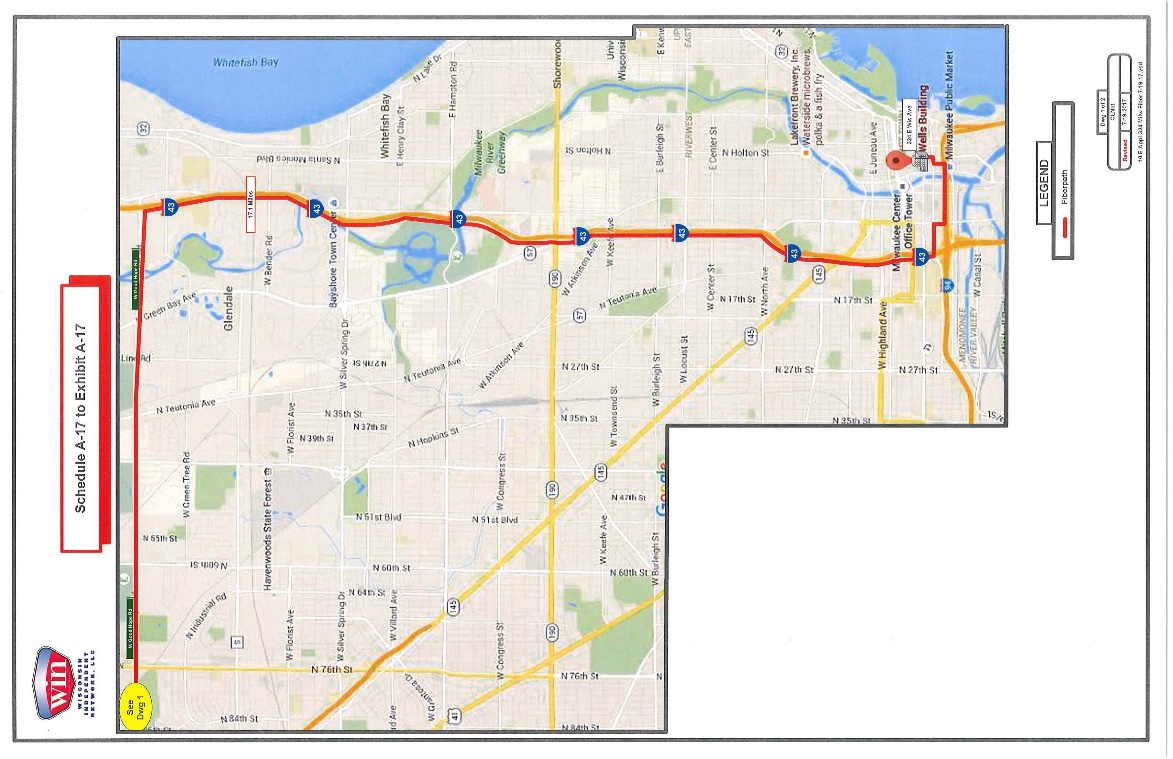 UWSysNet Fiber Topology
[Speaker Notes: Mention Milwaukee Fiber Installation]
Questions?
dan.parenteau@wisc.edu